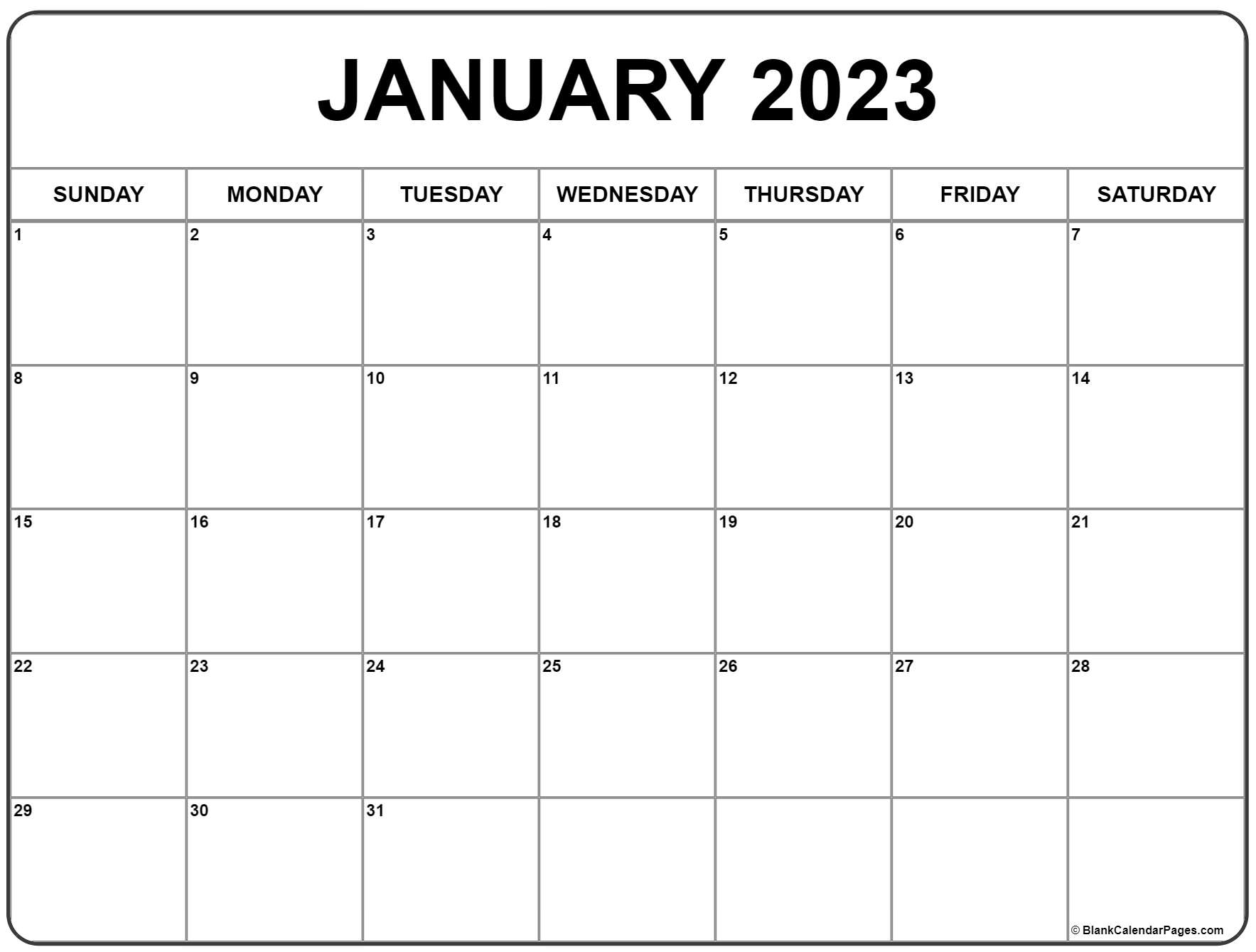 Annual Review
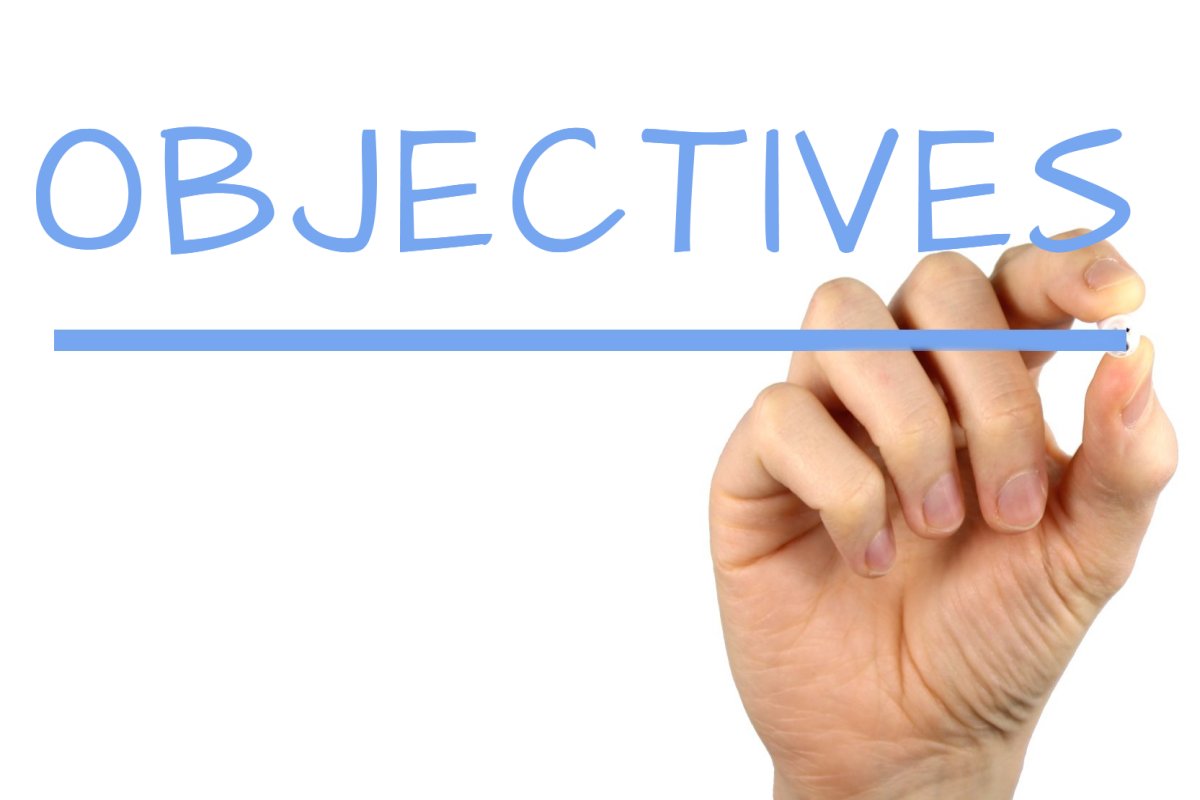 Review KSU policy on the annual review process 
Provide additional guidance on process and effective practices
Suggestions for working in Watermark – Faculty Success
Discuss college expectations for external reviewers
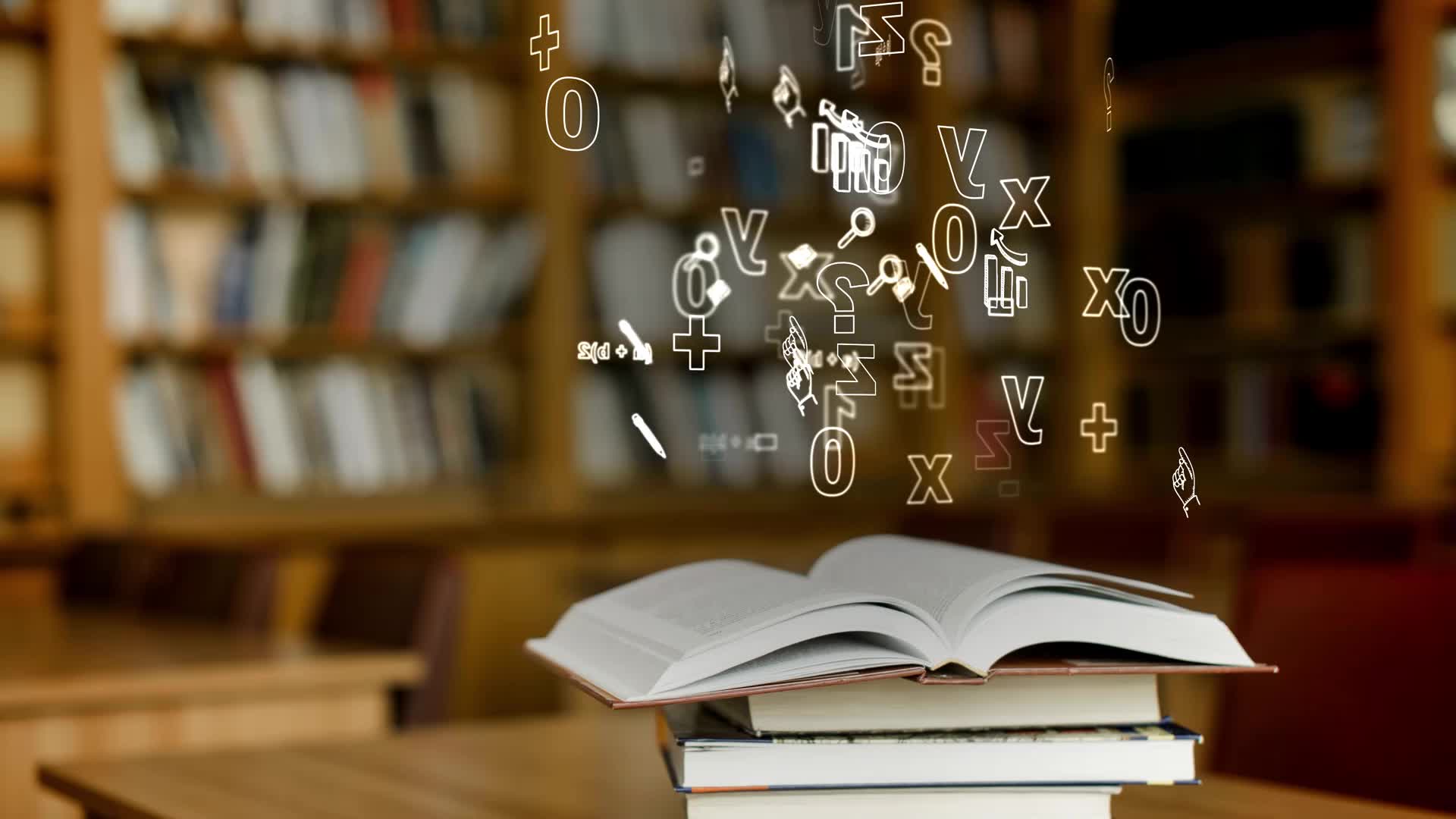 Purposes of Annual Review?
From the KSU Faculty Handbook:

“Performance evaluation of a faculty member is required at KSU.”
Faculty Performance Agreement
Establish clearly defined professional goals that align with the needs of the Department, College & University
Faculty must include workload percentages in their FPA
Goals should be written to reflect KSU’s R2 Status 
Articulate how activities align with department’s Promotion and Tenure guidelines
Ensure workload expectations are reasonable, specific and measurable
New FPA expectations for AY 2023 – Student Success Goal
Annual Review Document
Describe the quality and significance of your work over the last year in each area in which you have workload 
Teaching and Mentorship
Scholarship and Creative Activity
Professional Service
Articulates how this work fits into the larger context of your professional goals (FPA), as well as the department’s Promotion and Tenure expectations
Due: Friday, January 27th
Practical Matters
We want all faculty to be successful 
Process is an opportunity to receive performance feedback that can help you grow in your role
Annual review process is important for all faculty not just those on the tenure track
Implications for multi-year reviews, non-renewals and merit allocations
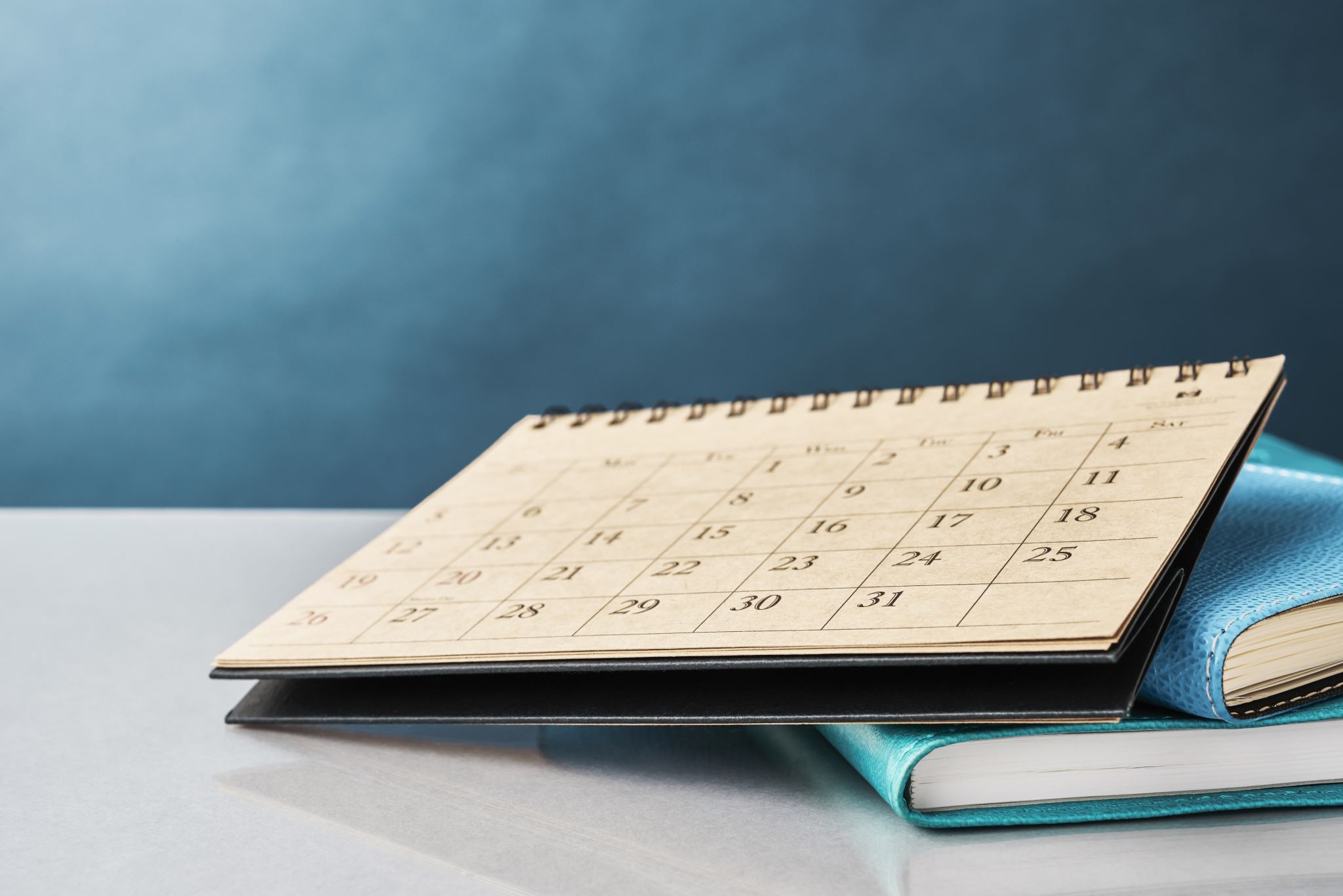 Annual Review Process – University Updates
2022 ARD will use a three-point scale
2023 ARD will use a five-point scale
Faculty need to designate a category and series of activities for “continuous professional growth” in their 2023 FPAs
Student Success KSU Faculty Handbook Section 2.5 
Must be specifically identified, documented and planned in a minimum of one area (but can be more)
Student SuccessTeaching, Supervision, and Mentoring
Dr. Jennifer Wade-Berg, Assistant Dean for Student Success, has provided some Wellstar College specific examples
Student Success (Continued)
What Should I Include in My Annual Review Materials?
Annual Review Discussion Checklist
Annual Review Discussion Checklist
Annual Review Discussion Checklist
Professional Service and Community Engagement
Institutional Service:  Program, Department, College & KSU Committees and Other Forms of Service   
Professional Service: Professional Associations/Committees/Organizations related to your work a KSU
Public Service: Generally, not directly related to your professional expertise
Development: Examples, a new course, a policy, strategic planning and other development
External Affairs: Examples, work that you do in the community, international work not related to research development 
Program/Faculty Direction/Coordination:  May be better to use Institutional Service tab to indicate work in this area; Senior faculty mentorship is well suited for this tab
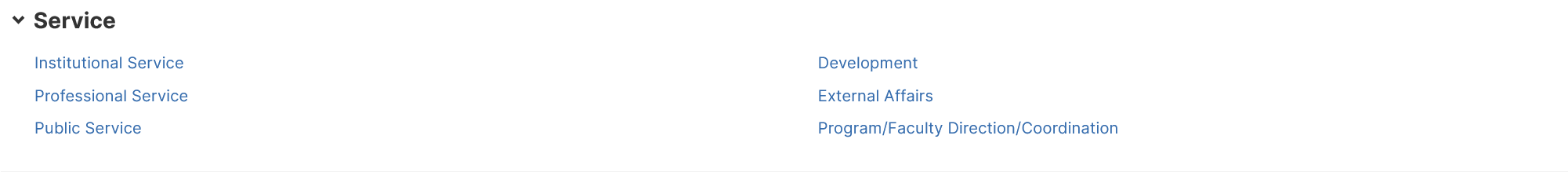 Faculty Development
“Faculty need to designate a category and series of activities for "continuous professional growth" in their 2023 FPAs. Kennesaw State University encourages faculty to pursue continuous professional growth throughout their careers.  Continuous professional growth for faculty can occur in their teaching, scholarship, and creative activity, and/or professional service, and can range broadly from attending CETL or professional conference workshops to implementing new techniques and ideas into their classrooms to building their scholarship.  Like student success, faculty should identify how they will pursue continuous professional growth in at least one area of their teaching, scholarship, and creative activity, and/or professional service in their FPA. Faculty will then annually record their progress in the narrative for their ARD.”
General Suggestions on the Annual Review Process
Know your department, college and university guidelines/expectations
Be clear, be open, be honest, be specific
Explain actual accomplishments, not just ideas
Quality and significance needs to be indicated, not just a list of activities
Ask for specific feedback on what you need to do/improve
For Faculty Considering Promotion and/or Tenure
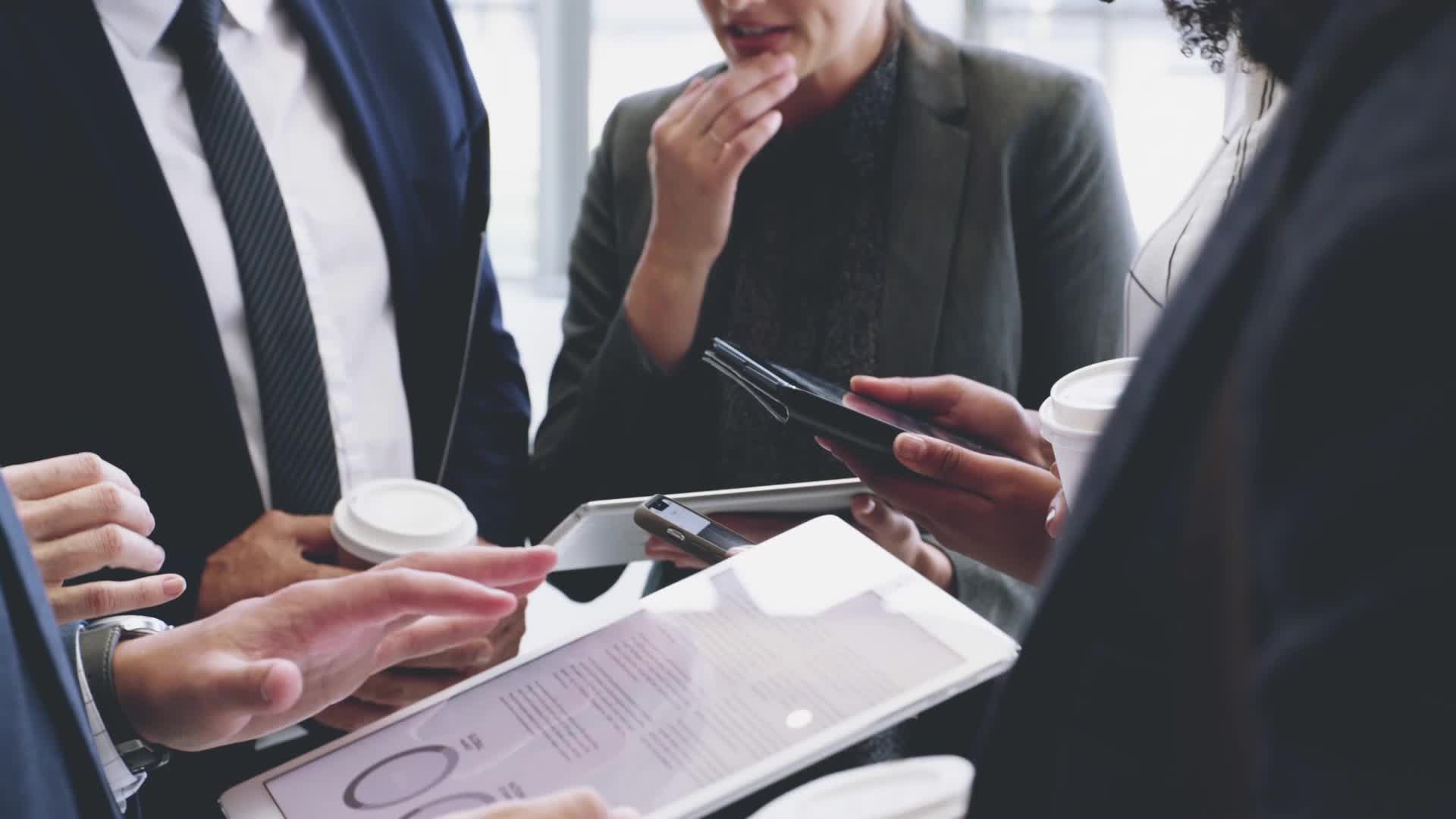 For those Eligible for Promotion &/or Tenure
Know your contracted review dates 
Ask for specific feedback not only on your annual performance but on progress toward department’s P&T requirements
Discuss whether you will submit a portfolio for elective review during the review process
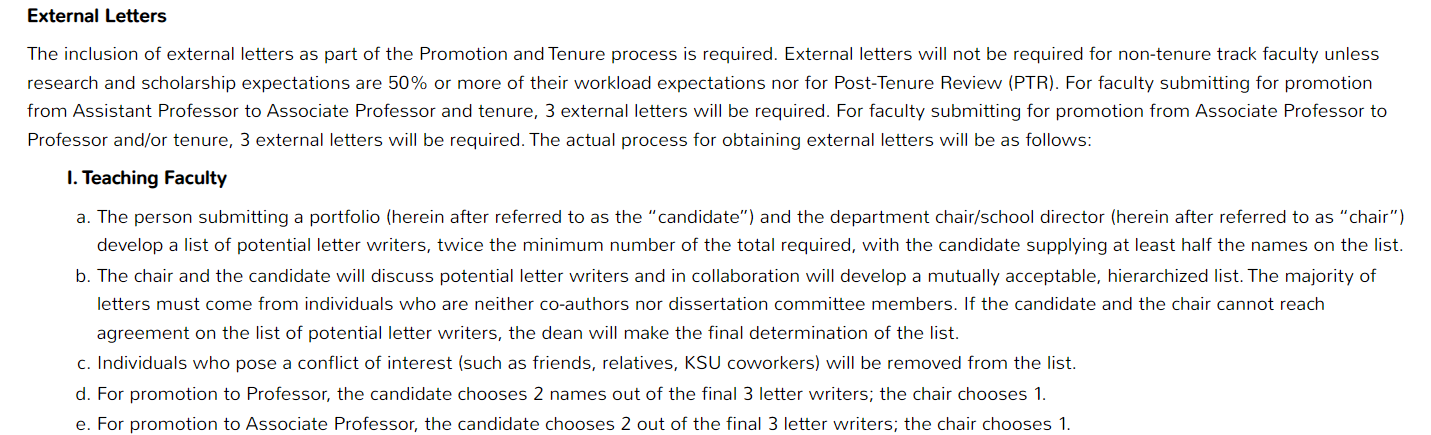 KSU Faculty Handbook 3.12 Faculty Review Process
External Letter Writers
Should:
Speak to your scholarly reputation in the field 
Be objective about your  scholarship record 
Come from a carefully cultivated list of respected individuals in the discipline
Should not:
Serve as a professional reference
Address teaching and professional service activities
Be an after thought for those seeking promotion
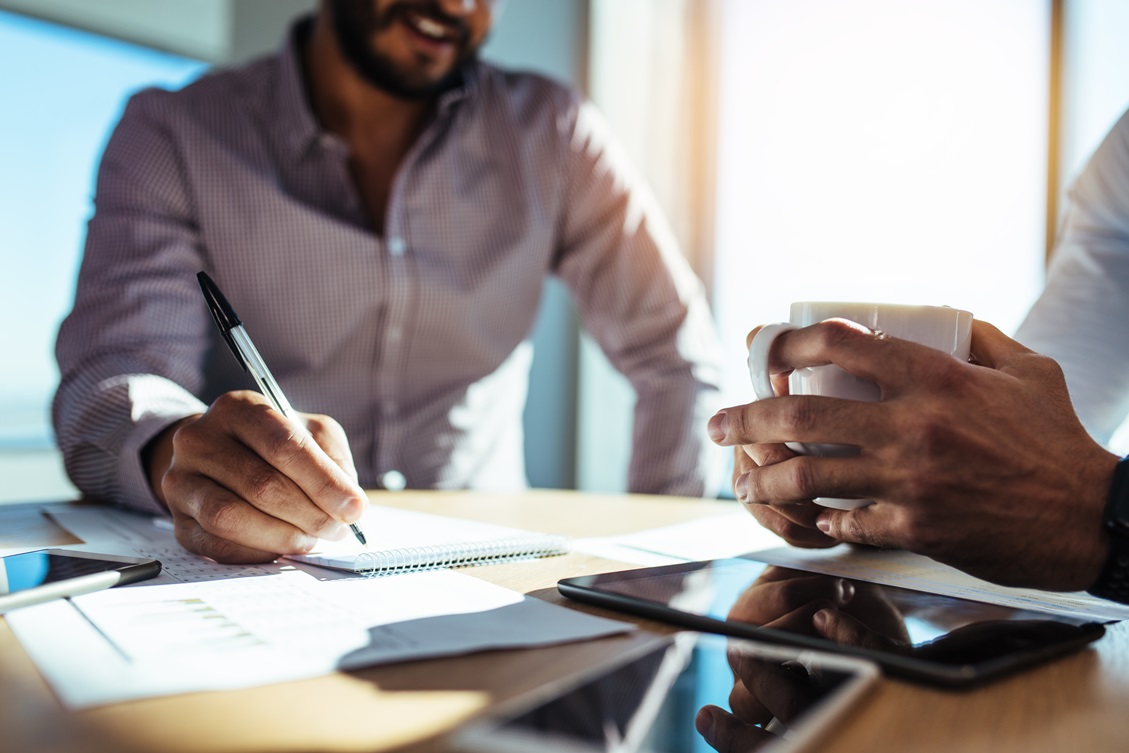 Please Consider
Rank of letter writers 
Promotion to Associate – Associate Professor or Professor
Promotion to Full – Professor
Affiliation of letter writers (Peer & Aspirational Programs)
Carnegie Classification - R2: High Research Activity – or -   R1: – Very High Research Activity
KSU Comparator Peer Institutions 
Nationally Recognized Program Reputation
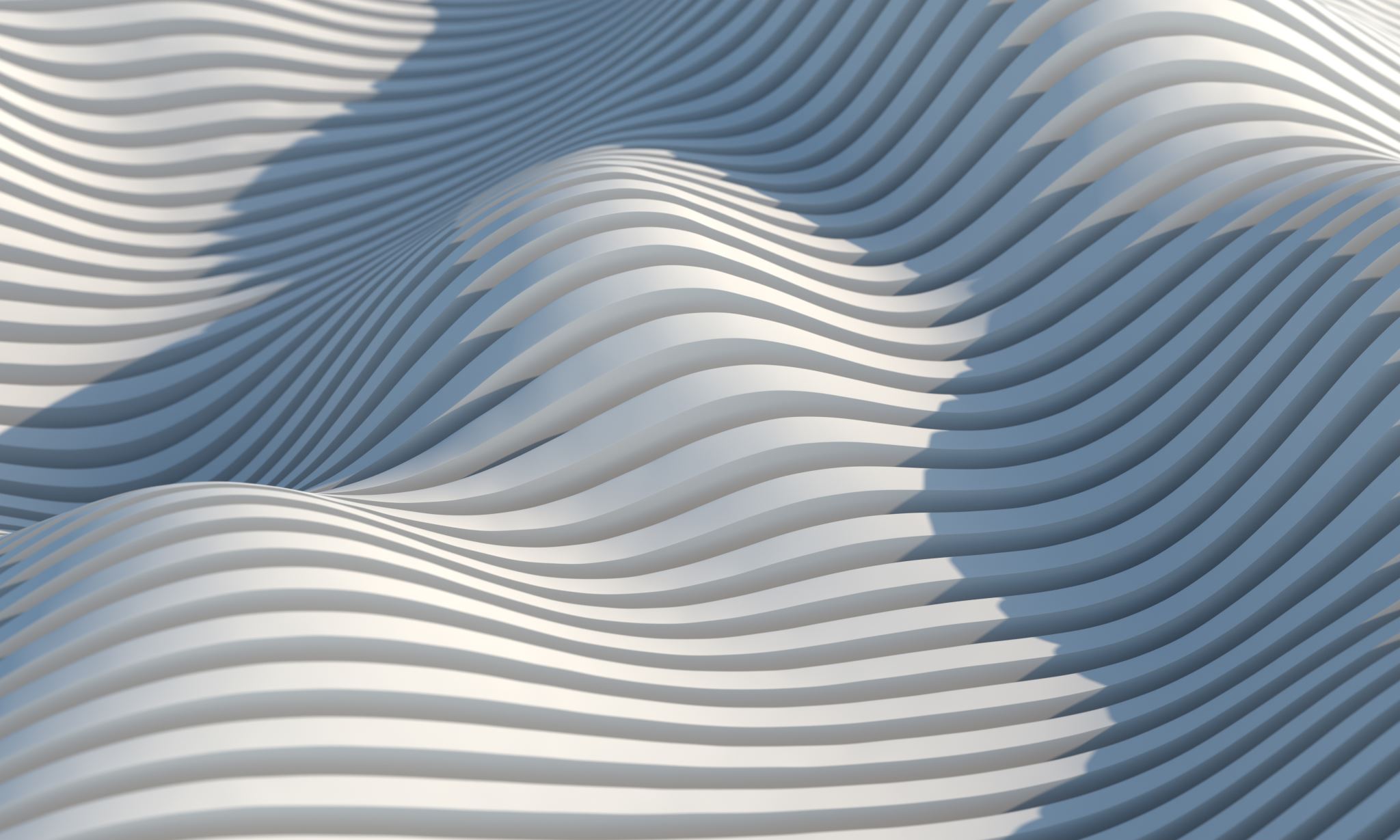 Help Avoid the Appearance of Conflict of Interest
What You will Need to Upload
Current CV
Situational Context (not your portfolio narrative) 
This is my reality….
This is what I accomplished… 
Department Promotion and Tenure Guidelines
Documentation as appropriate by discipline
Be respectful to the letter writers…
3 to 5 five peer reviewed papers that represent lines of research
What else??? Grant proposals, book chapters, presentations (if they assist in illuminating the scholarly reputation)
Submitting Your Annual Review Materials in Watermark
How Do I Enter My Data?
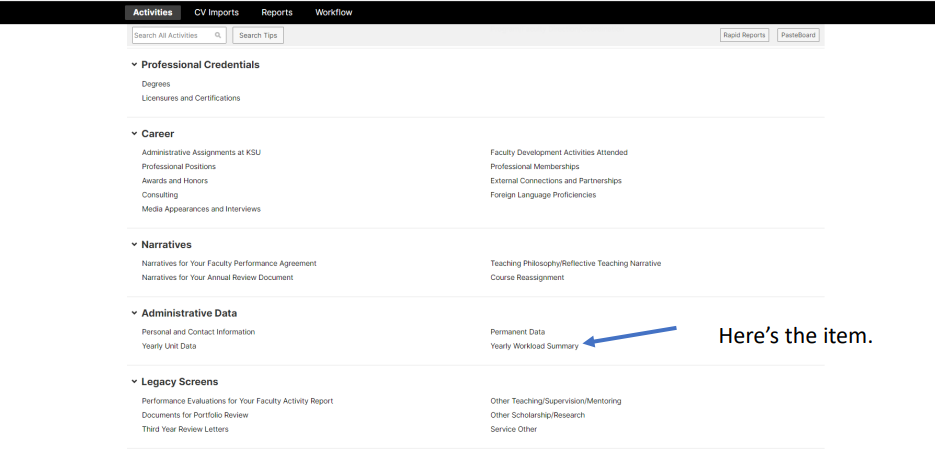 First enter your workload data
Click on “Add New”
Create 2023
If 2022 is not there, add it too
Click save 
Need help: https://facultyactivitydata.kennesaw.edu/activity-insight/Entering%20WorkLoad%20Percents%20for%20FPA.pdf
How Do I Enter My Data?
Enter your accomplishments on main activity page under the appropriate heading 
Upload documentation and click box for “Include File for Portfolio Review”
Enter a few items and check to see how it populates into your report
Narratives for Annual Review go under the heading “Narratives for Your Annual Review Document”
Something not working?
Check the FAQs here:
https://facultyactivitydata.kennesaw.edu/portfolio-information/annual-review-information/faculty-ar-info.php
Email: facultyactivitydata@kennesaw.edu
How do I access my course evaluations?
Course evaluations will not automatically populate into Watermark (yet)
Can be found here: https://courseevals.kennesaw.edu/
This document walks you through how to download from Explorance Blue and upload into Watermark
https://facultyactivitydata.kennesaw.edu/activity-insight/Including%20Course%20Evals%20in%20Annual%20Review.pdf
How Do I Check My Reports?
Once you log into Watermark, you will see an option called "Workflow"  
If you click on that, you should see 2022-23 Annual Review process  
Three reports will automatically be generated
2022 ARD
2023 FPA
Your Vita-Interactive 
Before you begin, you should "Refresh" these reports
What if there is an Error in My Reports?
If there are any corrections to be made, make them in the main activity area where you entered your data
Once done go back to Workflow and click "Refresh Report”
Check to see if the information updated
Check that Vita Interactive includes links to uploaded documents (publications, course evaluations, etc.)
How Do I Submit My Annual Review Documents?
When ready, save everything one more time
Click “Actions” and then select “Submit to the Department Chair”
Materials do not automatically advance if you do not submit
Video: https://mediaspace.kennesaw.edu/media/Submitting+the+ARD+FPA+-+Workflow/1_olf1mv9h
Great Resource:Bagwell College ARD/FPA Videos https://bagwell.kennesaw.edu/faculty-staff/ard-fpa-videos.php
Questions